Dados e a estatística
Prof. Elisson de Andrade
Com frequência, vemos notícias como:
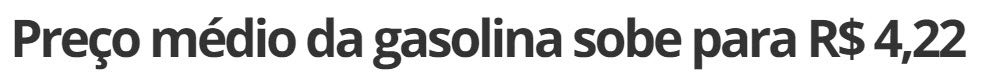 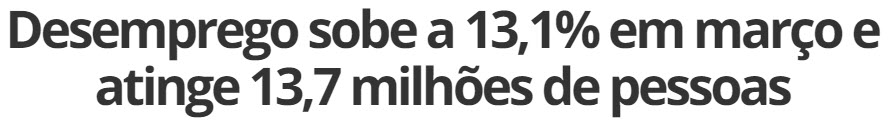 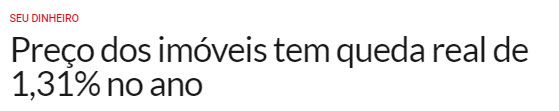 Estatística
Todos esse fatos numéricos (R$4,22, 13%, 1,31%) são denominados de ESTATÍSTICAS
Nesse caso, estatística se refere a números que nos ajudam a compreender situações do nosso cotidiano
Porém, num sentido mais amplo:
Estatística é a arte e a ciência de coletar, analisar, apresentar e interpretar dados
DADOS
Dados
São os fatos e números coletados, analisados e sintetizados, para apresentação e interpretação (conjunto de dados)
Elementos: são as entidades a respeito das quais se coletam dados
Variável: características de interesse para os elementos
Vejamos um exemplo
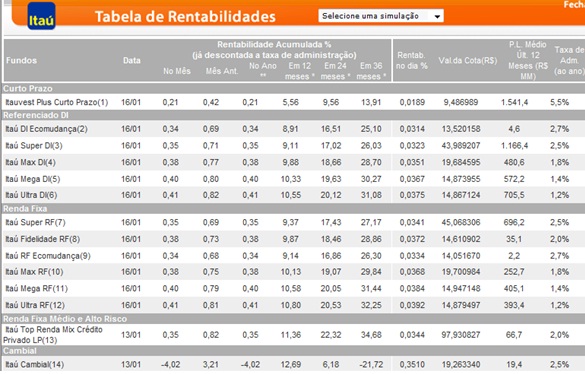 CONJUNTO DE DADOS
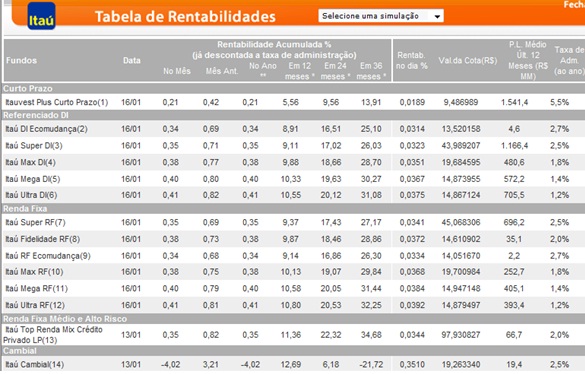 ELEMENTOS
VARIÁVEL
Escalas de Medição
Escala Nominal: variável identificada por nome ou rótulo
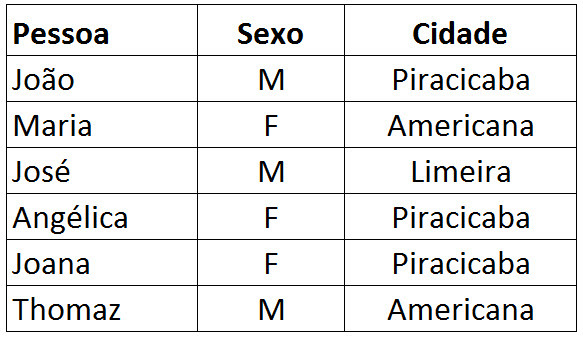 Escalas de Medição
Escala Ordinal: propriedades de Nominais, mas a ordem é significativa
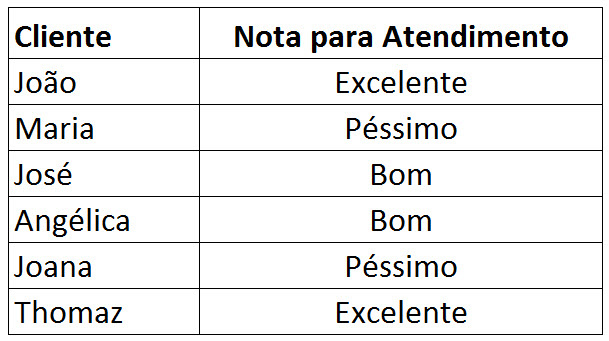 Escalas de Medição
Escala Métrica: aqui trabalhamos com quantidades
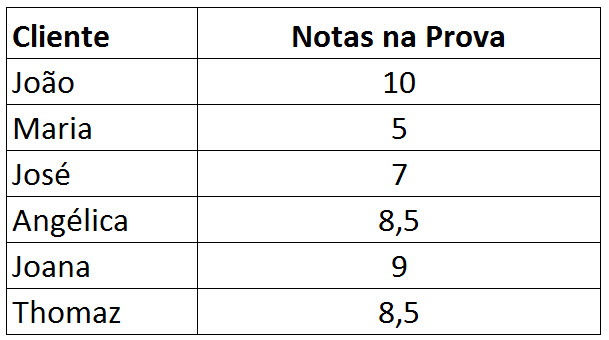 Dados Categorizados ou Quantitativos
Categorizados: que podem ser agrupados em categorias específicas (escala nominal ou ordinal)
Quantitativos: são os que utilizam NÚMEROS para indicar quantidades (escala métrica)
Dados transversais ou temporais
Transversais: coletados no mesmo intervalo de tempo
Balanço 2019
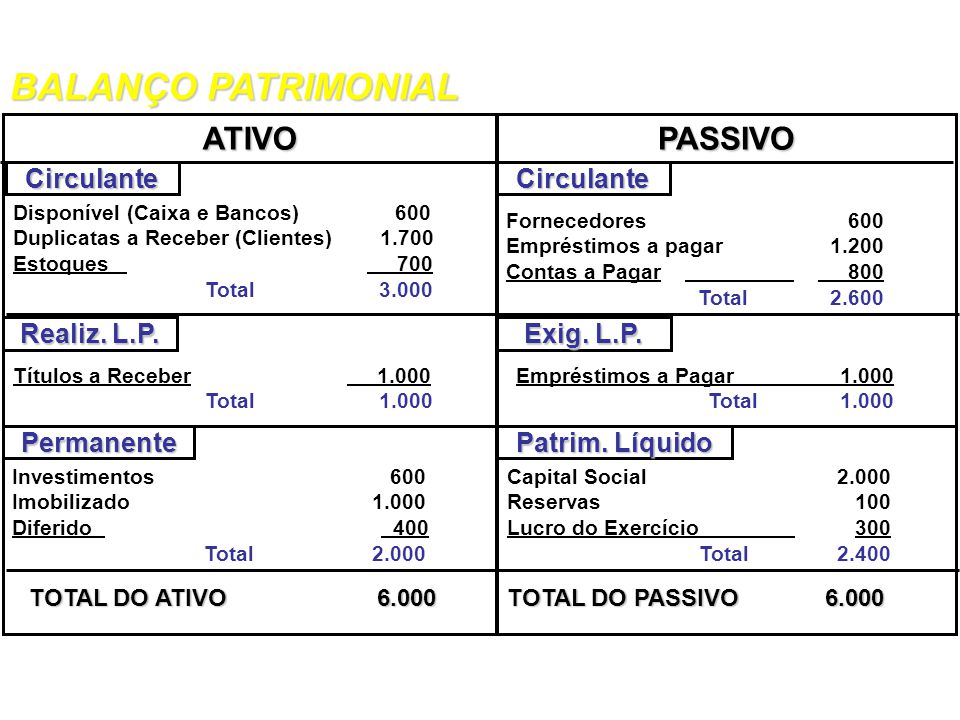 Dados transversais ou temporais
Temporais: coletados ao longo de diversos períodos
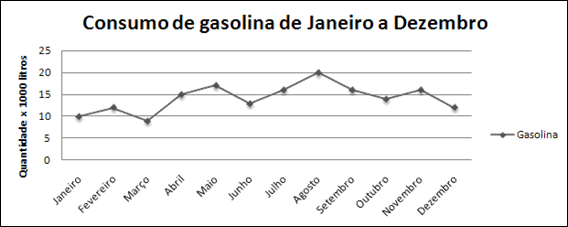 FONTES DE DADOS
Fontes Existentes
Aqui buscamos informações de fontes existentes
Exemplos:
Balanço de empresas S/A
Dados demográficos (IBGE)
Série de preços de ações
Dados da empresa em que se está fazendo auditoria

Hoje a internet nos ajuda muito como fonte de pesquisa
Fontes: estudos estatísticos
Quando não existem dados, é preciso obtê-los através de estudos
Estudos Experimentais: empresa farmacêutica quer saber como um novo medicamento afeta a pressão sanguínea
Estudos Observacionais: questionário de pesquisa de satisfação de uma empresa
Estatística Descritiva
São quando diversos dados são tabulados, expostos em gráficos ou quantificados
É uma maneira que torna mais fácil a interpretação de um conjunto de dados
Um exemplo
Essa empresa possui mais funcionários homens ou mulheres?
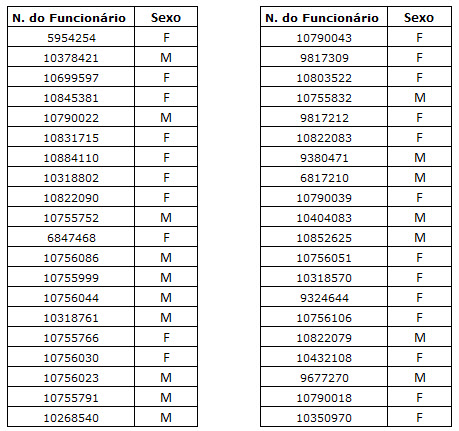 Utilizando Estatística Descritiva
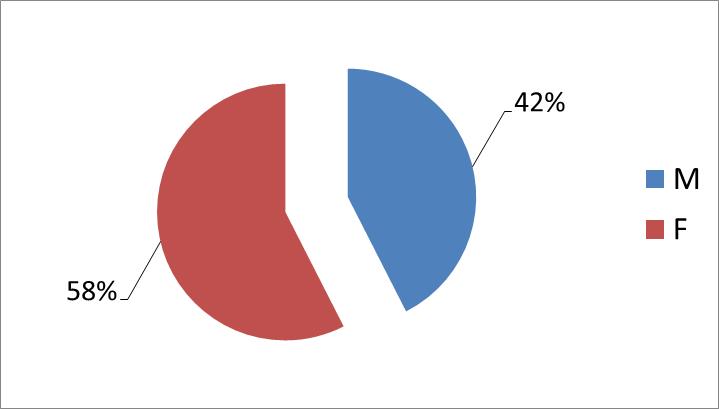 Tabulação e gráficos
Prof. Elisson de Andrade
Já vimos que...
Os Dados podem ser:
Categorizados: agrupados em categorias específicas (escala nominal ou ordinal)
Quantitativos: são os que utilizam NÚMEROS para indicar quantidades (escala métrica)
Tais dados podem ser TABULADOS e também colocados em gráficos, conforme veremos a seguir
Sintetizando Dados Categorizados
Distribuição de frequências
Podemos tabular dados categorizados em distribuições de frequência, que podem ser:
ABSOLUTAS: mostrando o número de itens de cada uma das diversas classes analisadas
RELATIVAS: mostra os percentuais de cada classe
Vejamos um exemplo
Foi realizada uma pesquisa com 12 pessoas perguntando qual seu refrigerante preferido
Construa (NO CADERNO) uma tabela com as frequências Absolutas e Relativas
Confira a tabela de RISCO de 14 investimentos de um banco
Exercício 1
Construa (NO CADERNO) uma tabela com as frequências Absolutas e Relativas
Gráfico de Colunas e Setores (Pizza)
São formas de representar dados categorizados
No exemplo:
Sintetizando Dados Quantitativos
Distribuição de frequências
Podemos tabular dados quantitativos em distribuições de frequência, que podem ser:
ABSOLUTAS
RELATIVAS
Porém, precisamos ter um pouquinho de cuidado ao definir as classes a serem formadas. Vejamos exemplo.
Confira as respostas sobre TEMPO MÉDIO de entrega de certo produto, em dias, relativo a 20 empresas
Para definir as CLASSES da distribuição de frequências ABSOLUTAS, precisamos:

Determinar o número de classes não sobrepostas
Determinar a amplitude de cada classe
Determinar os limites de cada classe

Façamos esses passos a seguir NO CADERNO
NÚMERO DE CLASSES

Definir os intervalos que serão agrupados os dados
Sugestão: de 5 a 20 classes. Aí vai do BOM SENSO do pesquisador
No nosso caso, como temos apenas 20 observações, vamos focar em 5 classes
AMPLITUDE DAS CLASSES
Recomenda-se a mesma amplitude para cada uma das 5 classes que vamos construir
Quanto mais classes, menor a amplitude
Amplitude: 
(maior valor – menor valor)/número de classes
No nosso caso:
Limites de Classe
Basta começar no valor mínimo e ir adicionando a amplitude
Portanto...
Podemos construir a tabela de distribuição de frequências absolutas e relativas
Histograma e Frequência Acumulada
PARA CASA
TEMPO de espera, em minutos, de 20 pacientes de um consultório médico
Utilizando de classes já predeterminadas, de 1-4, 5-9, 10-14 e assim por diante. 
Construa a Tabela com distribuição de frequências absolutas e relativas (%)
Qual a porcentagem de pacientes que esperam 9 minutos ou menos?
Tabulação Cruzada
Tabulação Cruzada
Até agora vimos como tabular e colocar num gráfico dados para uma variável de cada vez
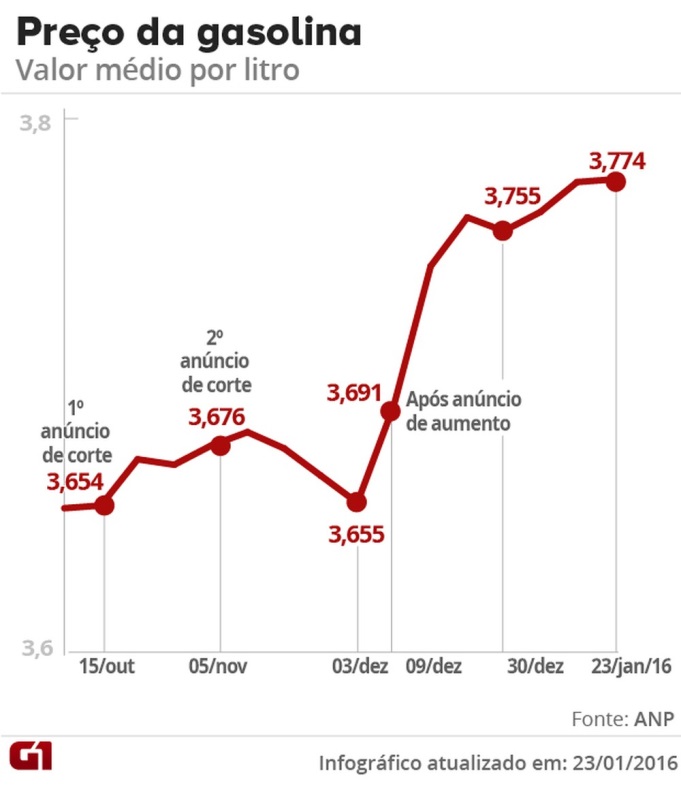 Tabulação Cruzada
Todavia, muitas vezes queremos analisar o comportamento ENTRE duas variáveis. Considere o seguinte caso:
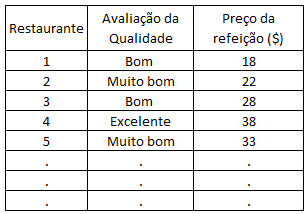 Pesquisa com 300 restaurantes, auferindo a QUALIDADE e o PREÇO de uma refeição.
Variável Categorizada
Variável Quantitativa
Exemplo: Tabulação Cruzada
Criação de classes
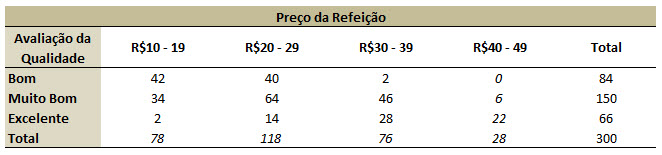 Exemplo: Tabulação Cruzada
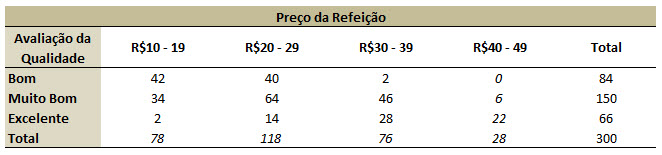 Cada restaurante pertence a UMA célula acima
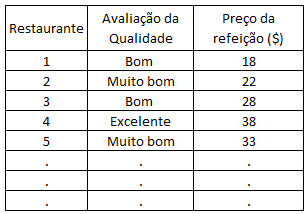 Exemplo: Tabulação Cruzada
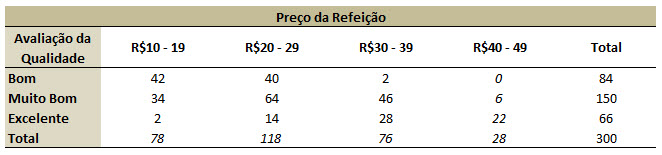 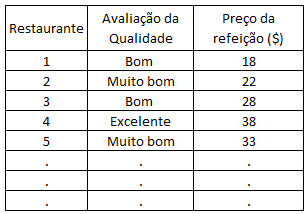 Exemplo: Tabulação Cruzada
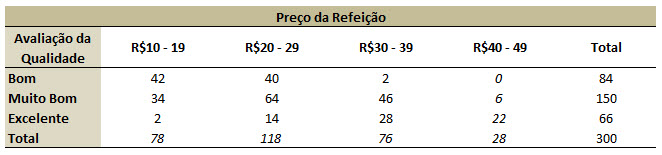 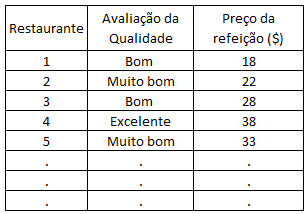 Exemplo: Tabulação Cruzada
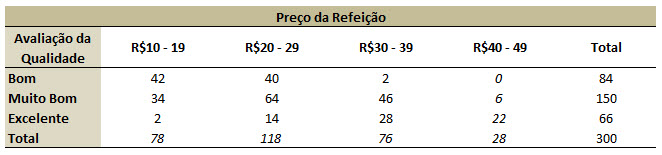 Distribuição de frequência absoluta em relação à QUALIDADE
Exemplo: Tabulação Cruzada
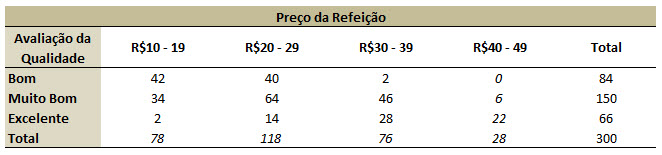 Distribuição de frequência absoluta em relação ao PREÇO
Podemos expandir também para FREQUÊNCIAS RELATIVAS
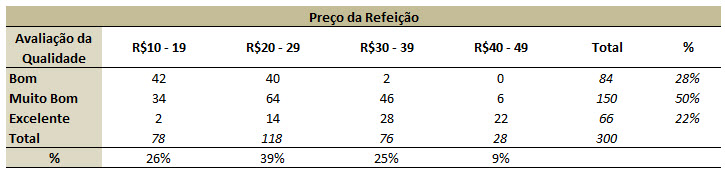 A maior parte das avaliações foram MUITO BOAS (em relação à qualidade)
E a classe de preços com maior frequência de R$20 – 29
Somente 2 restaurantes estão na faixa dos mais baratos e são Excelentes
Nos parece que, conforme vai aumentando o preço, a qualidade aumenta